Six Sigma Evaluation of D-100® and G8® HbA1c Analyzers
Maesa J.1, Fernandez-Riejos P.1, De Toro-Crespo M.1, Rodrigez-Martin I.1, Avila G.1, González-Rodríguez C. 1
1 Bioquímica Clínica, Hospital Universitario Virgen Macarena, Sevilla, Spain
Background
Six Sigma (σ) Model is a global quality management system applicable to any production process. In clinical laboratories its application reports process efficiency by determining its variability, which influence not only productivity but also other relevant factors such as clinical impact on patient assessment.

Glycosylated hemoglobin (HbA1c) is an ideal candidate for the application of the Six σ model. It is a longitudinal parameter in which small deviations cause a major clinical impact.

The aim of the study: Use the Six σ model  to evaluate the HbA1c analyzers G8® and D-100®.
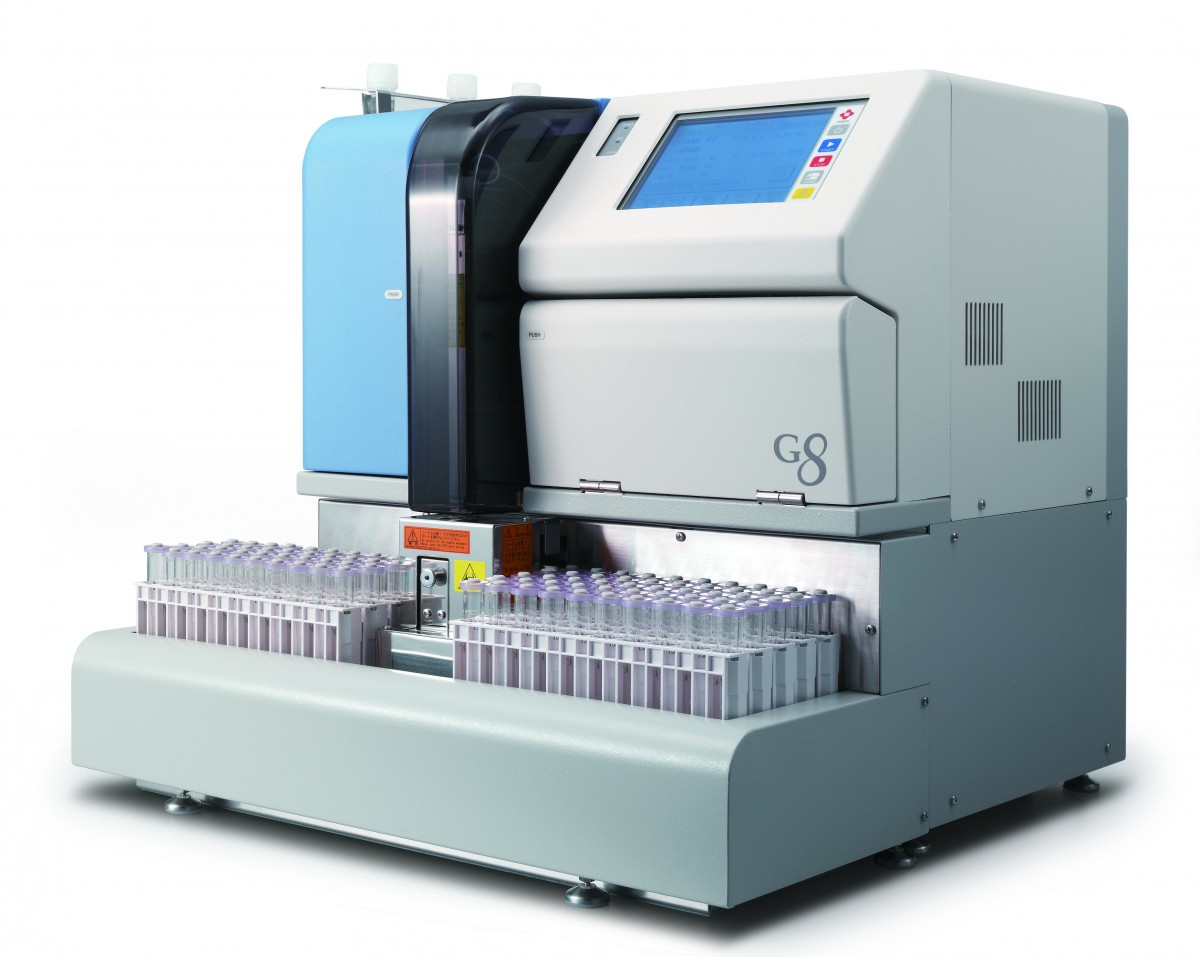 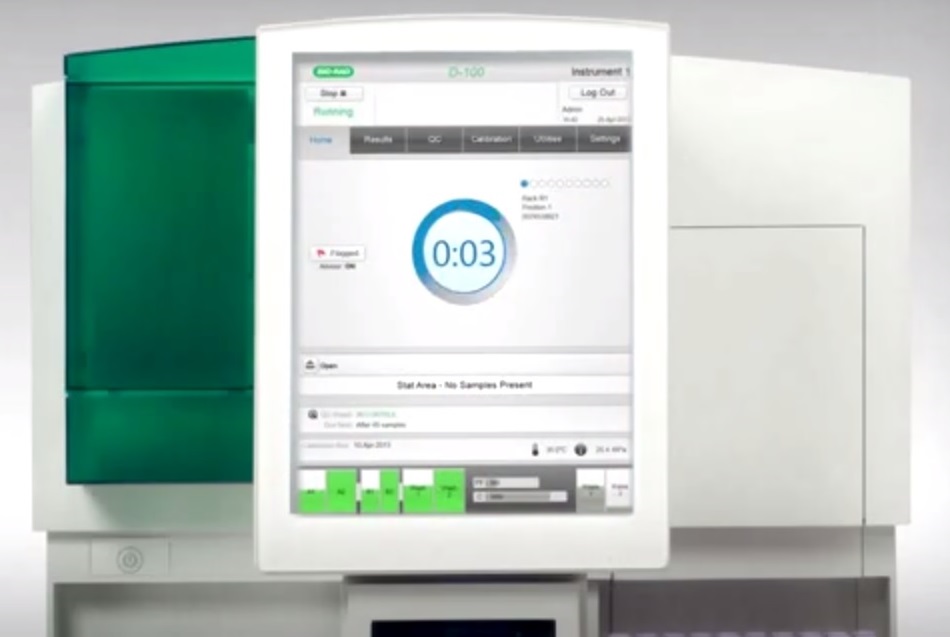 G8
D-100
Material and Methods
Two HbA1c analyzers were evaluated: G8® from Tosoh and D-100® from Bio-Rad. For 20 consecutive days we proceeded to measure the three levels of Liquicheck® Diabetes Control, an external quality control material, in both instruments.
We calculated the imprecision (CV%) and bias and estimated σ values considering different quality specifications (Total Admissible Errors, TEa).
Results
Precision and bias obtained  from  the 2 analyzers. We obtained  variation coefficient (CV) and bias for the three quality control levels and calculated the mean bias% and CV%
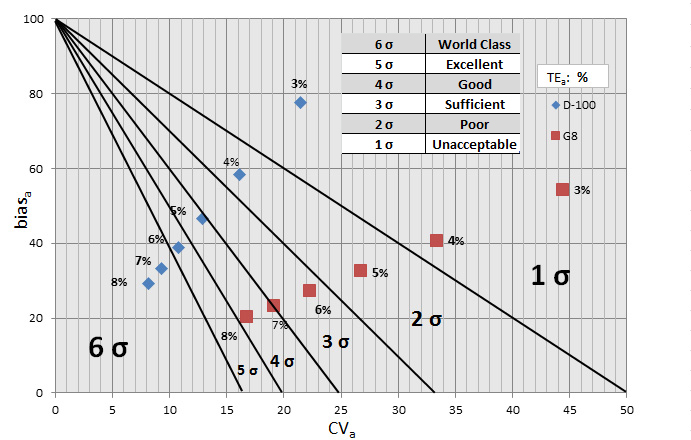 σ values calculated based on CV and Bias and a range of TEa
Method Decision Chart. On the ordinate the allowable bias (biasa: bias / TEa); in the abscissa the allowable imprecision (CVa: CV / TEa). Different zones are determined in the graph area, corresponding to the different σ levels. Each point corresponds to an instrument and  a TEa
Conclusion
D-100 has a better performance, reaching World Class category (σ ≥6) for TEa = 7%. For the same requirement G8 only reaches a good performance (σ ≥4). Considering the higher quality requirements (TEa < 3%, SEQC), σ values for both instruments are around 1, which is an unacceptable performance.
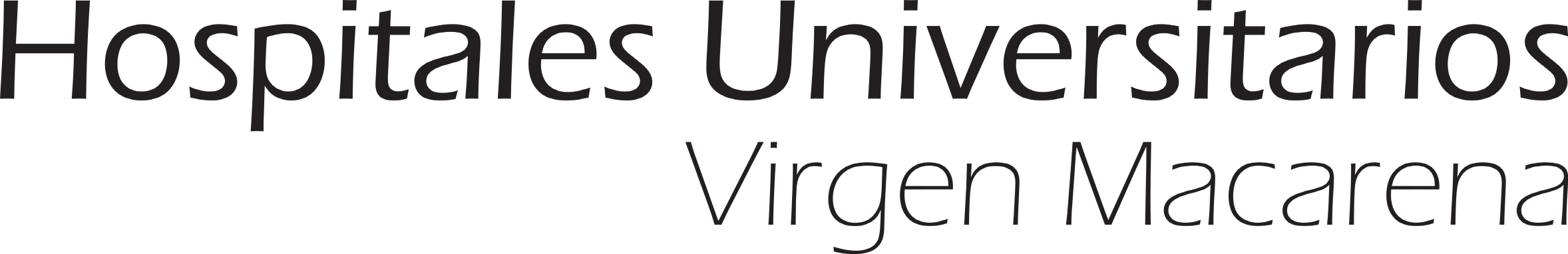 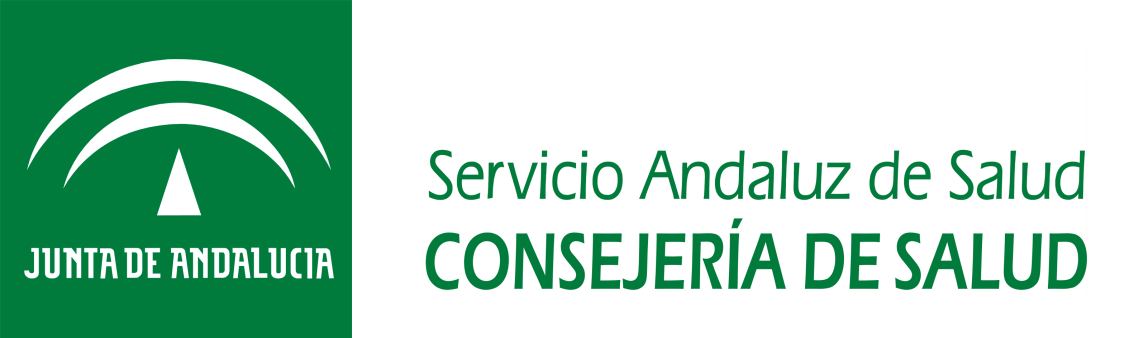